Надія Красоткіна
Любіть рідну мову!
Яка ж багата рідна мова!Увесь чарівний світ у ній!
Вона барвиста і чудоваІ кривдити її не смій!
Вона про все тобі розкаже,Чарівних слів тебе навчить,
Усе розкриє і покаже,Як правильно у світі жить.
В ній стільки слів, що й не збагнути!І приказок, і порівнянь.
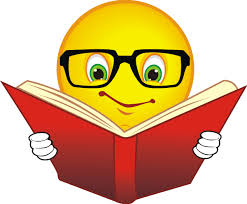 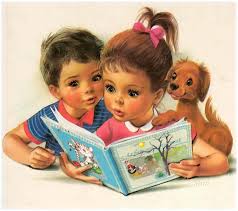 А мову знаючи, здобутиТи можеш просто безліч знань!
Тож мову вчи і прислухайсяДо того, як вона звучить.
І розмовляти так старайся,Щоб всім її хотілось вчить!
Вона ж у нас така багата,Така чарівна, як весна!
І нею можна все сказати.І найрідніша нам вона!
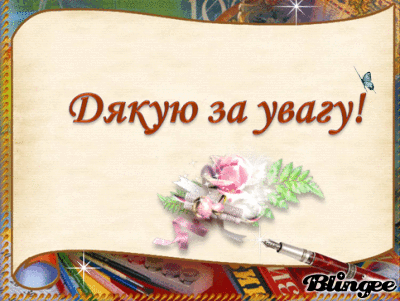